EBS Update & Demo
Kevin Farrell
GCC Business Operations
1
EBS Update Topics
Requesting Access to EBS

Demo / Navigating the EBS System
Subrecipient Profile
Application

EBS Resources

EBS for Grant Management
2
Requesting Access to EBS
Each user must submit an application for access

Application available at: https://www.ebs.nc.gov/sap/crmaccess/

Select “DPS – Governor’s Crime Commission” as Agency

Must have an NCID or MyNCID first
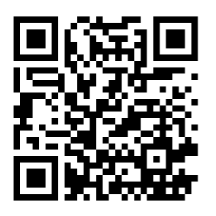 3
Requesting Access to EBS - NCID
NCID or MyNCID
State and local government = ncid.nc.gov
Other Organizations = myncid.nc.gov

The name and email address you enter on the EBS access request form must match exactly the name and email in your NCID Account.

GCC approves first, then sends to EBS Security – allow 48-72 hours per request.
4
EBS Login
https://www.ebs.nc.gov/
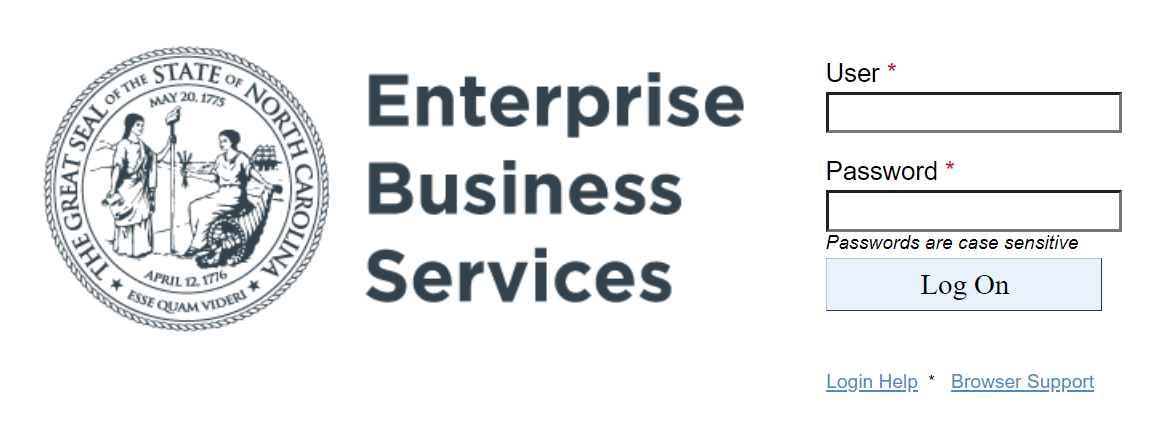 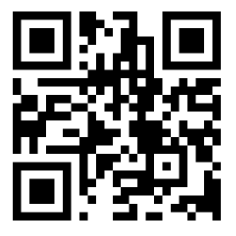 5
EBS Demo
EBS GCC Subrecipient Profile

Adding Organization Details
Uploading Organization Documents
Submitting Changes or Updates to your Profile

EBS GCC Application (2025 Program Priorities)

Completing Application Details
Creating the Project Budget
Submitting the Application
6
EBS Resources
Your GCC Grants Administrator

Online Documentation
EBS Users Guide

EBS Help Desk – EBSSupport@ncdot.gov
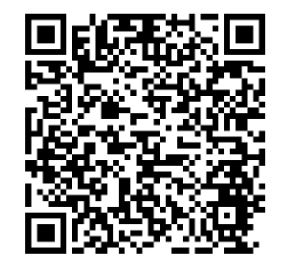 7